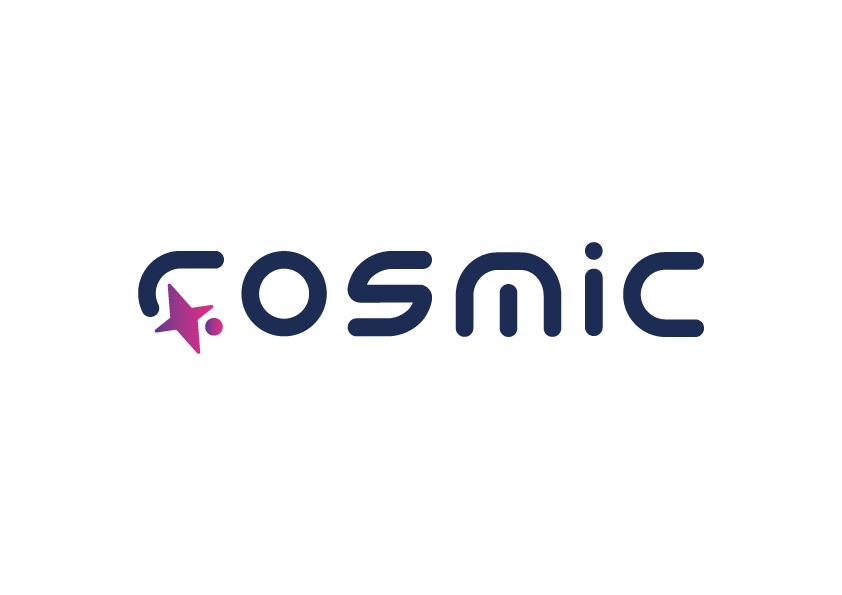 in collaboration with
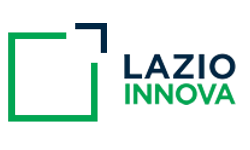 Cosmic Rays Technology for Water Leaks Detection
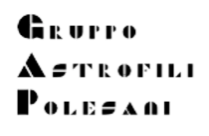 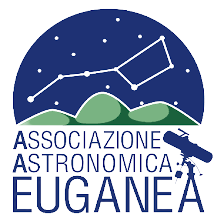 www.CosmicWaterLeaks.Space
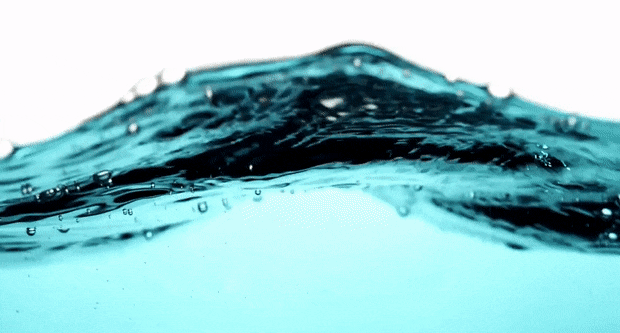 Neptune & Cosmic share distribution
Marchetto
Riccardo
Michelini
Giuseppe
Cosmic Srl
50%
25%
37,5%
37,5%
50%
Neptune Srl
Italy
Patent 
Method and system to find leaks of pipes for the transport substances containing Hydrocarbons based on secondary cosmic radiation measurements
Patent 
Method and system to search for water leaks through the analysis of images generated by remote sensing systems
Italy
Spain
France
EU extension (future)
Portugal
Patent
Method and system to search for water leaks on the basis of secondary cosmic radiation measurements
Italy
EU extension
Water leaks – a global problem
The situation in Italy is certainly not good, but also in Europe and the World water leaks are over 30%.
8.3 billion cubic meters of drinking water injected into Italian distribution networks
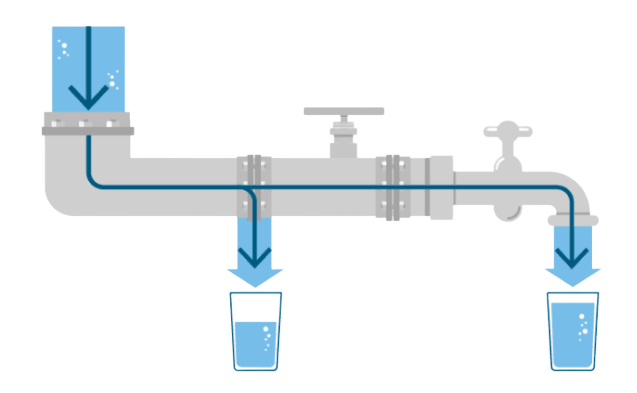 delivered to users
58,6%
Total leaks
41,4%
3,45
Billion of cubic meters
The dispersed water would meet the annual needs of 40 million people.
Water leaks – standard solution
Current solution  = 
2 specialized operators, step by step, acoustically check the network.
Water leaks – satellite solution
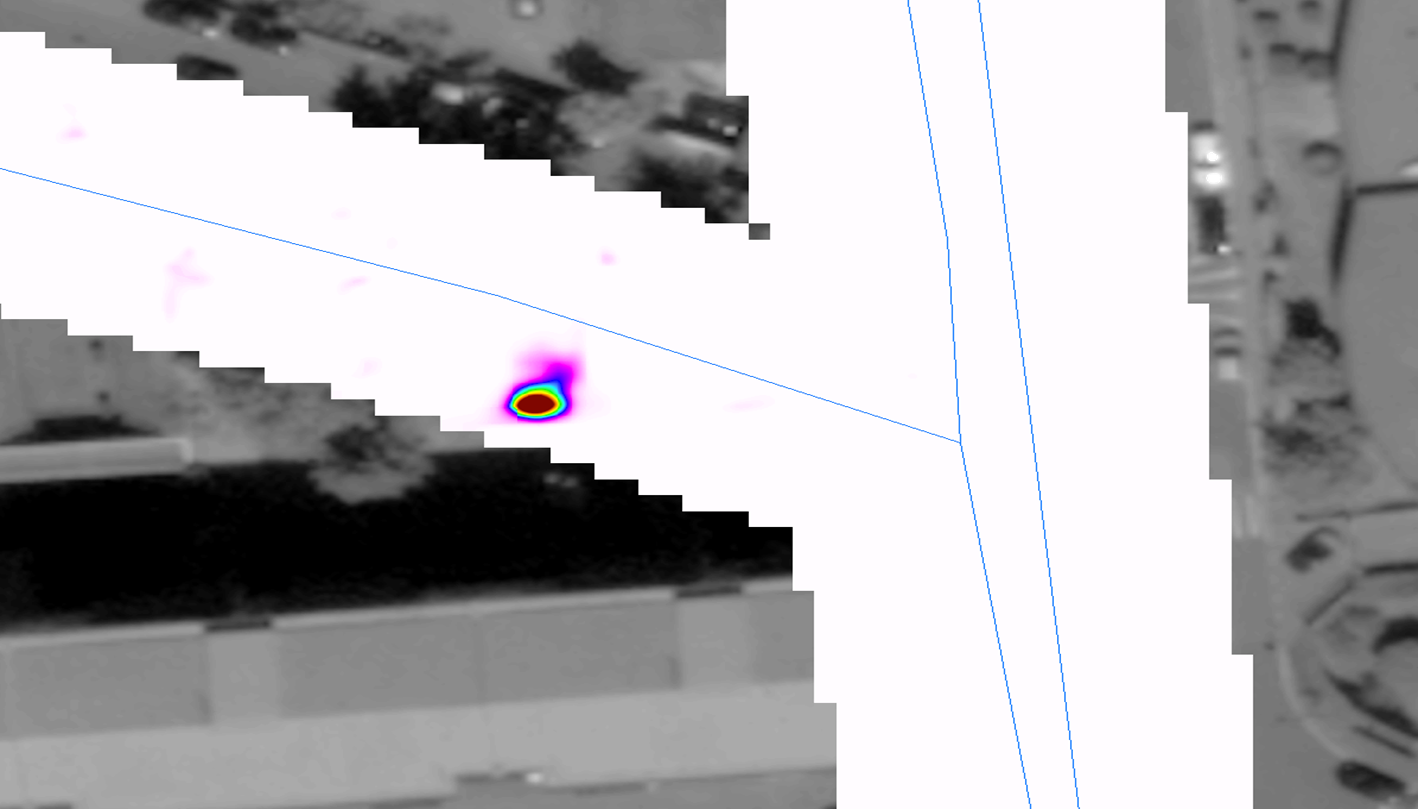 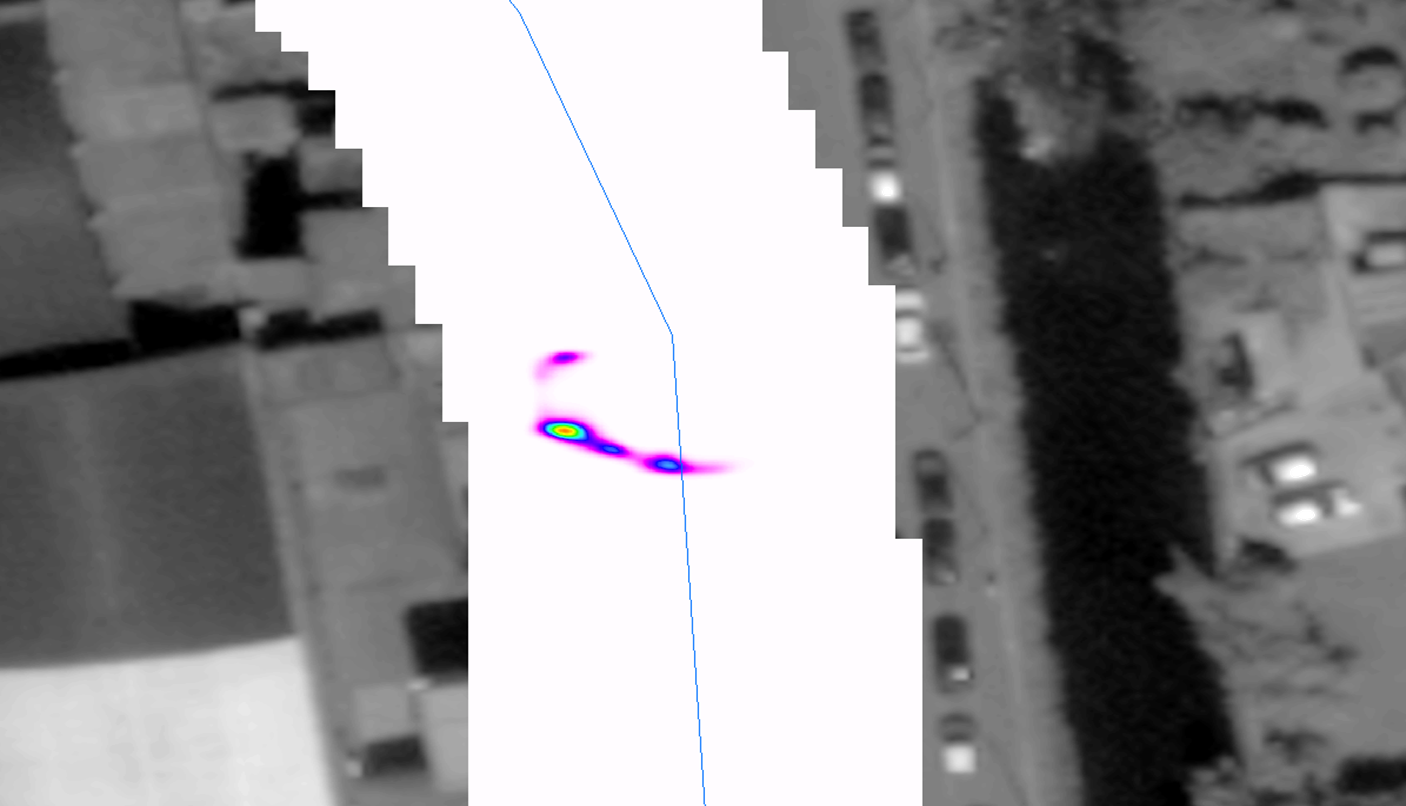 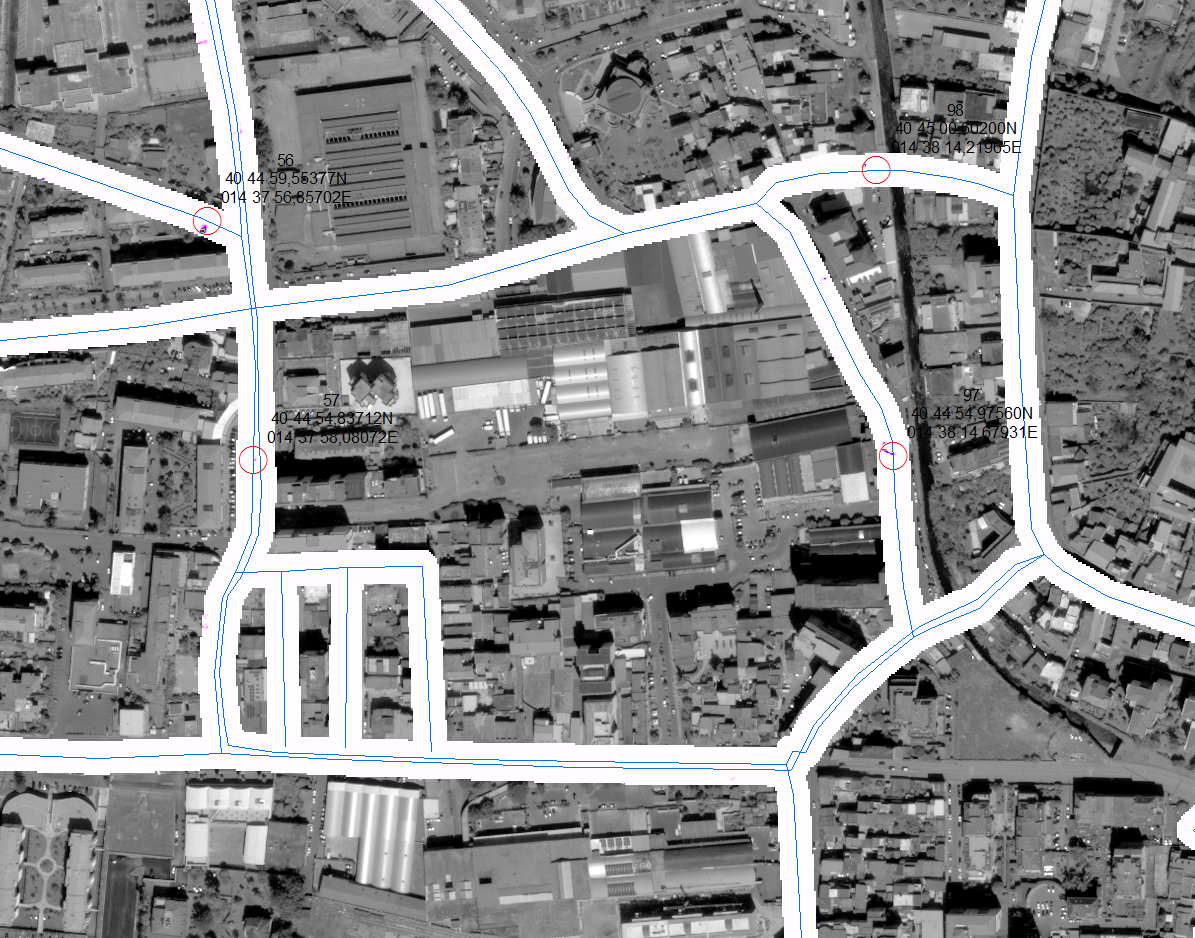 New 
satellite system that overcomes limitations in high-density urbanization (canyoning, shadowing)
provides dynamic data analysis with accurate 4D visualization and predictive maintenance.
Water leak
Water leak
Water leak
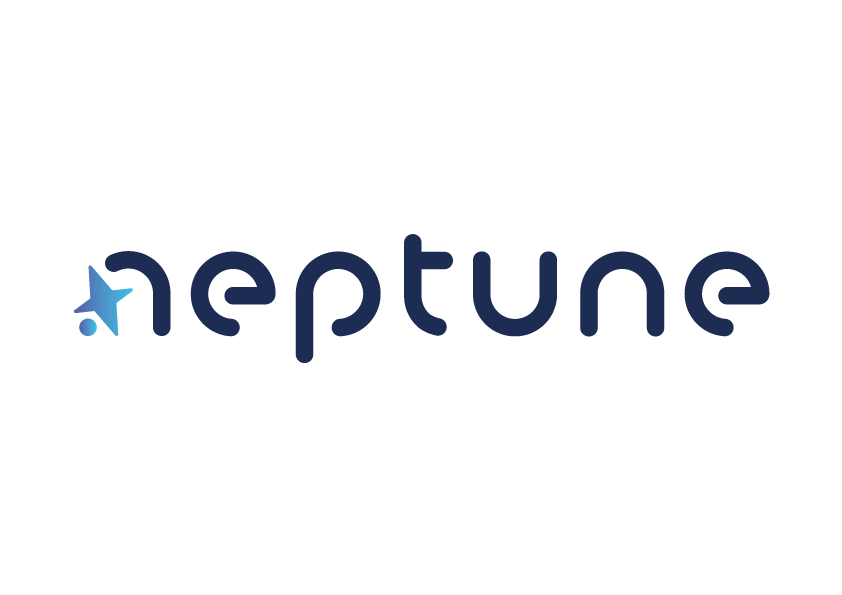 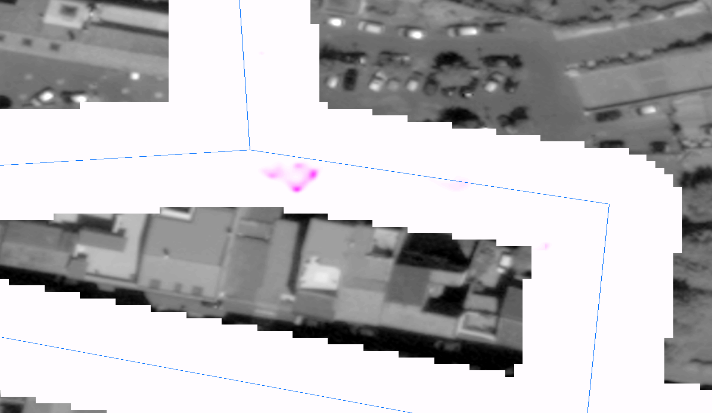 What are cosmic rays and neutrons
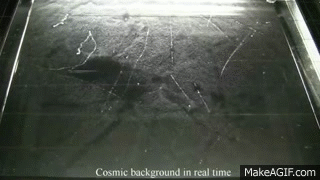 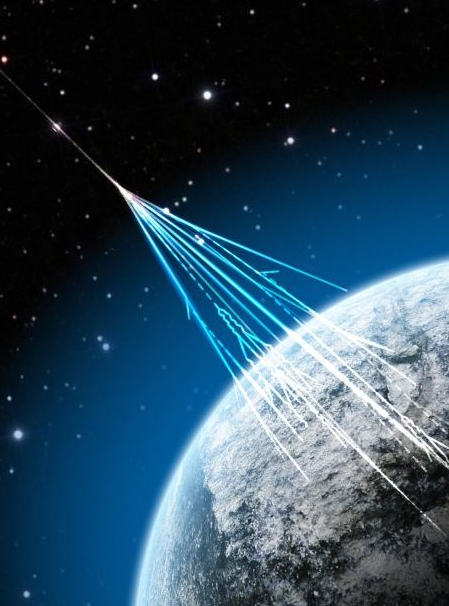 What are cosmic rays?
Particles of various origins (extragalactic, galactic, solar) that continuously affect the Earth.
They're divided into:
- primaries (incidents)
- secondary (cascaded derivation from the former by interaction with particles in the atmosphere)
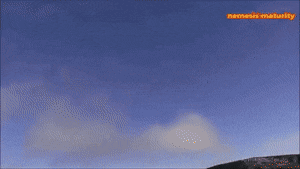 Composed of atomic and subatomic particles they reach the ground and go beyond the Earth.
Cosmic neutrons  interaction with H2O
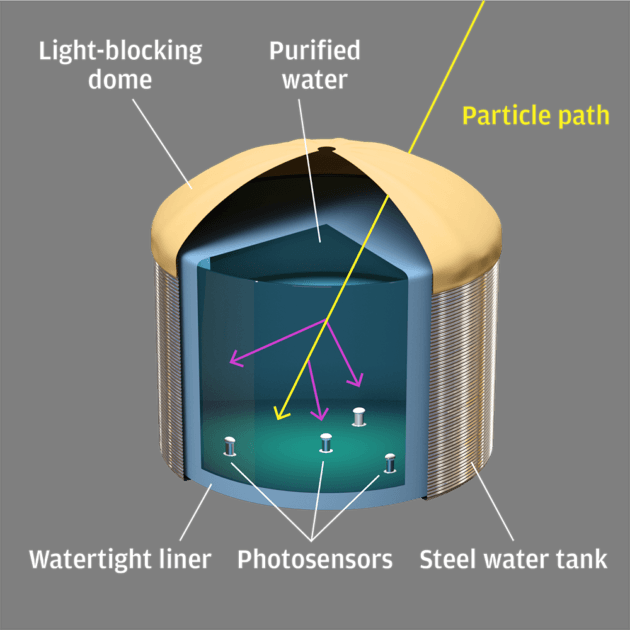 Hydrogen/water 
- high moderating effect on neutrons and absorbent effect.
For water in the soil –
reduces measurable neutrons.
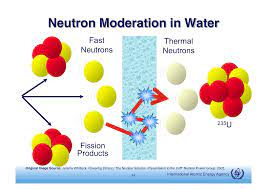 Fact - Water is used as a moderating element in nuclear reactors.
Soil Moisture and Neutrons
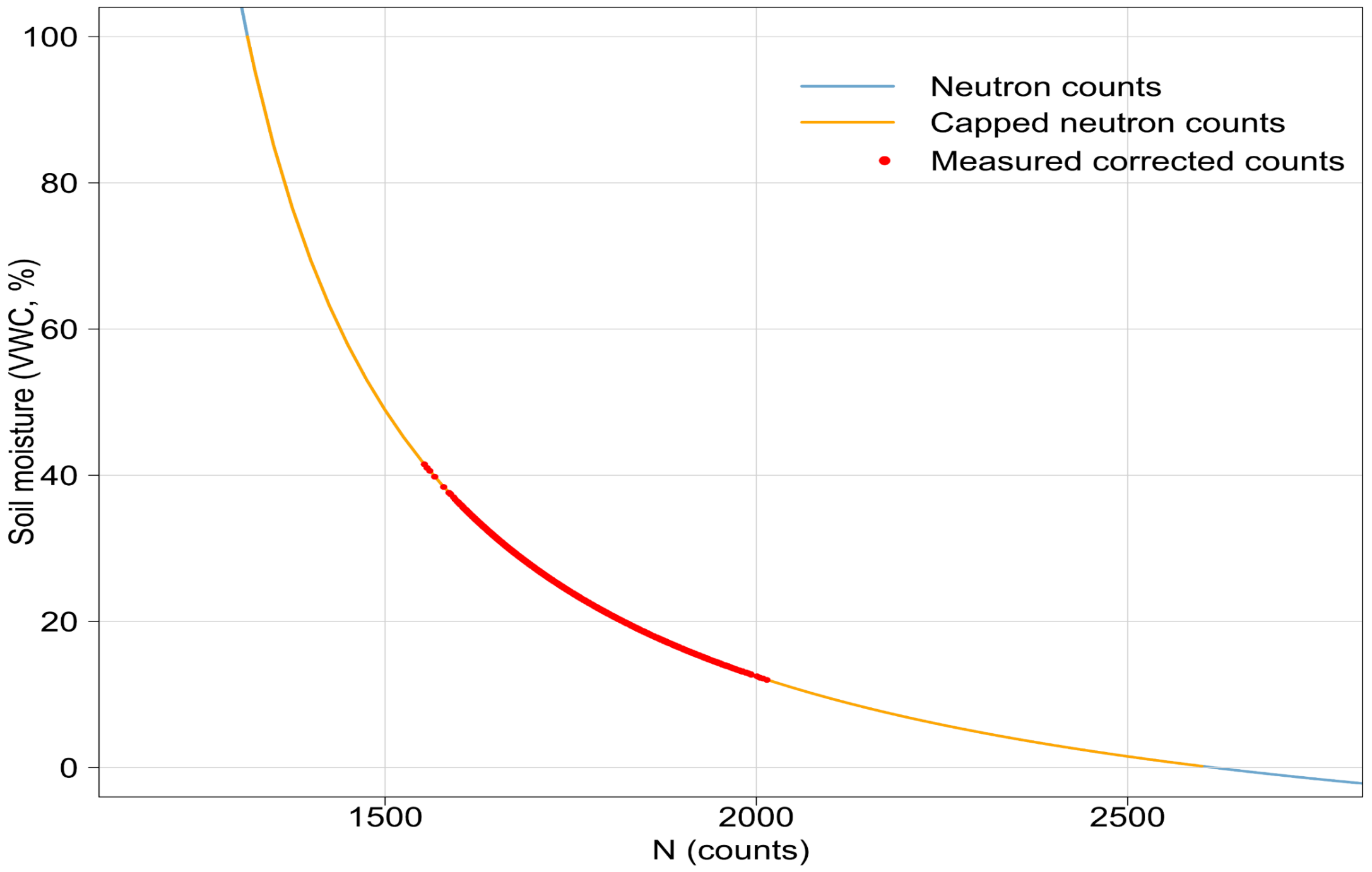 Inverse proportionality correlation  between soil moisture and number of neutrons.
Neutrons detector – 1° Prototype
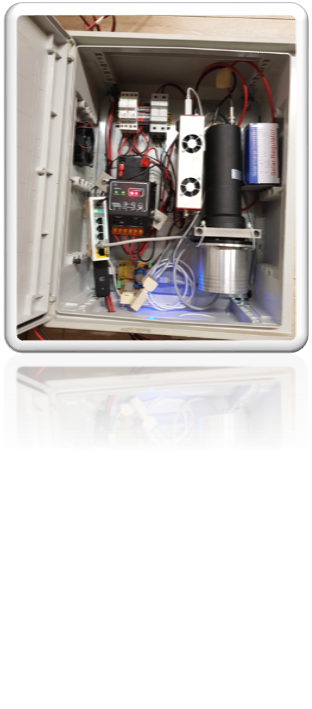 High Voltage Source
Power supply module
Photo multiplier
Data logger & transmission module
Lithium 6 probe
System architecture
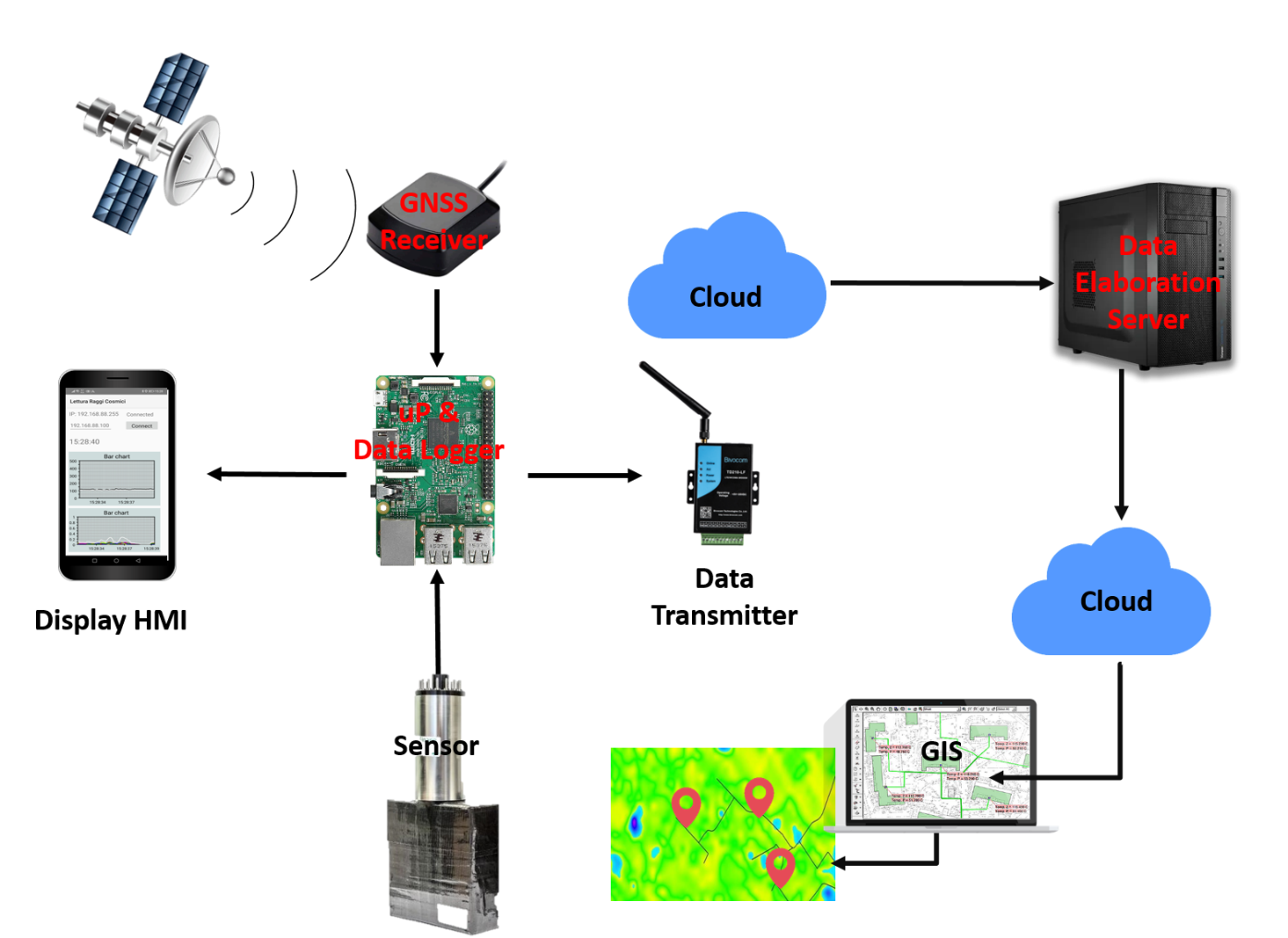 Nuclear physics applied to soil moisture 
Interfaced with ML & big data analysis
Geo-referenced system for the localization of water leaks 
Absorption of neutrons derived from cosmic rays
In the presence of hydrogen contained in water (H2O).
How a scintillator works
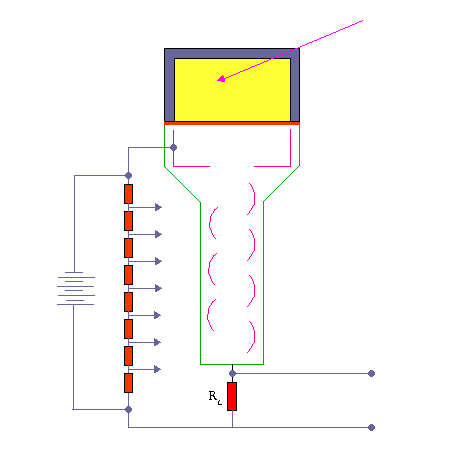 Neutron particle
Lithium 6 probe
Photocathode
Photo multiplier
High Voltage Source
Pulse discriminator,
Digital counter,
Multichannel analyser
The idea
Install a cosmic rays detector on a moving vehicle to dynamically map the water leaks
First steps outside the lab
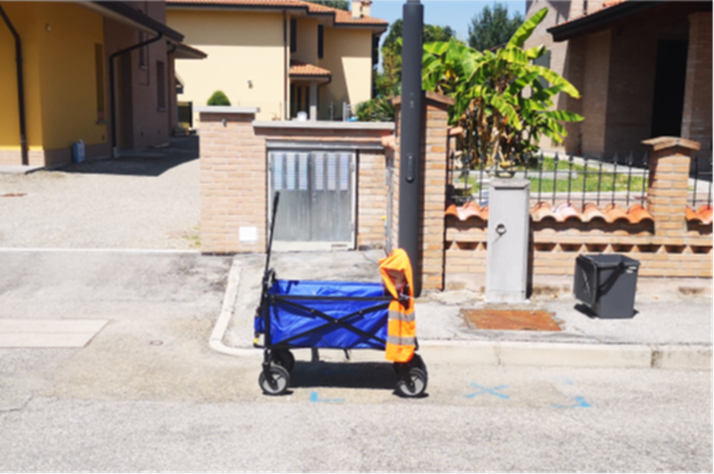 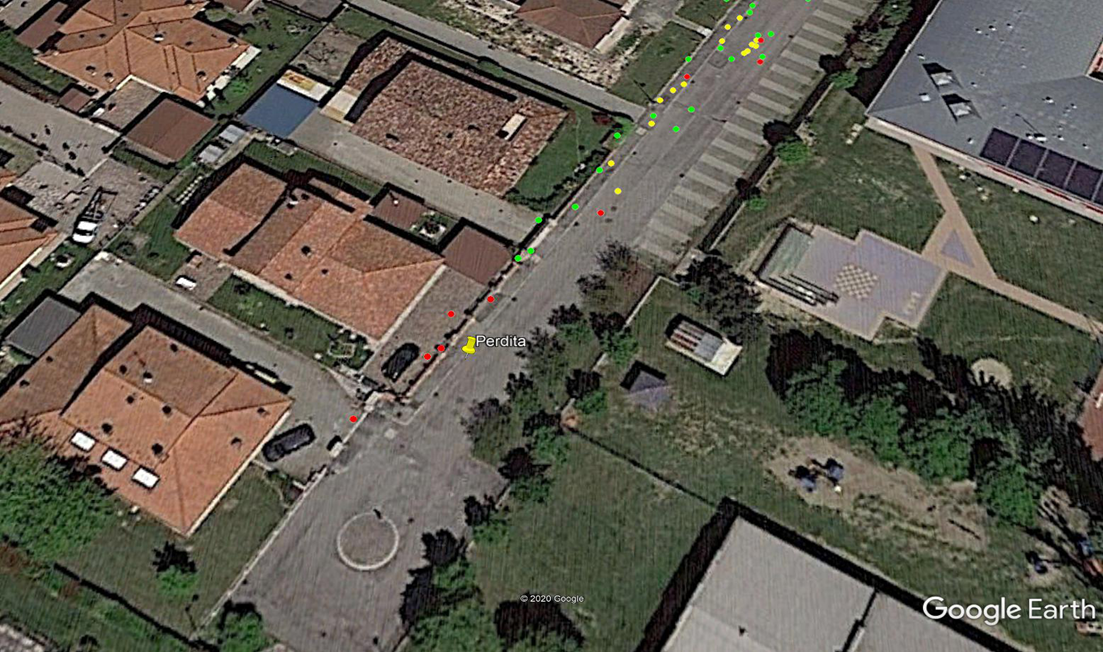 Calibration phase done with an autonomous hand-pulled trolley over the pipelines.
low speed
low distance
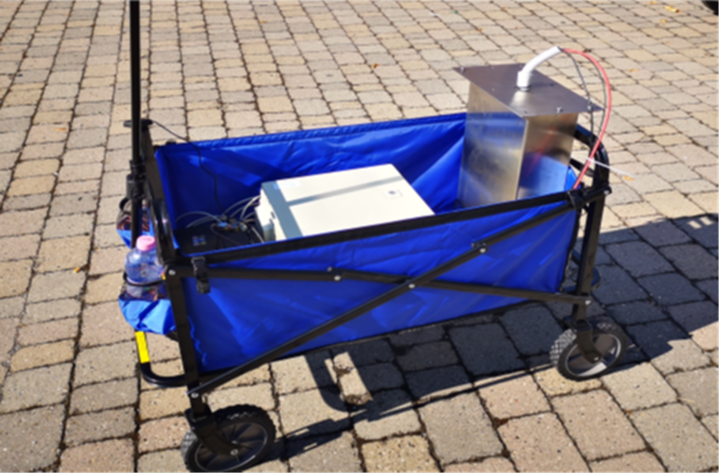 Vehicle installation
...water leaks are found by driving a car
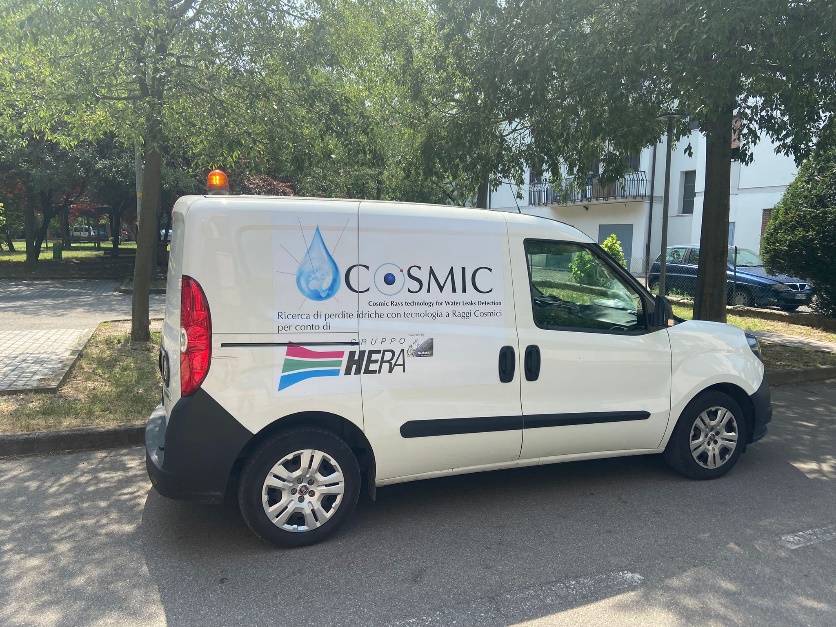 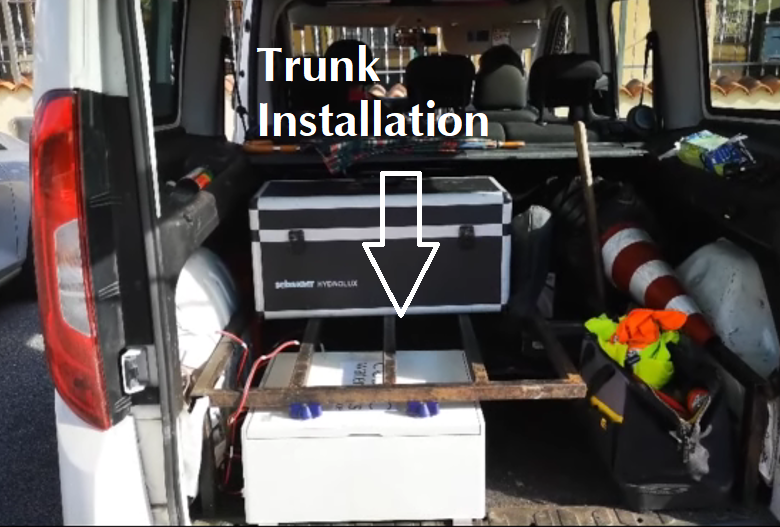 Installed device on a vehicle 
increase speed 
increasedistance
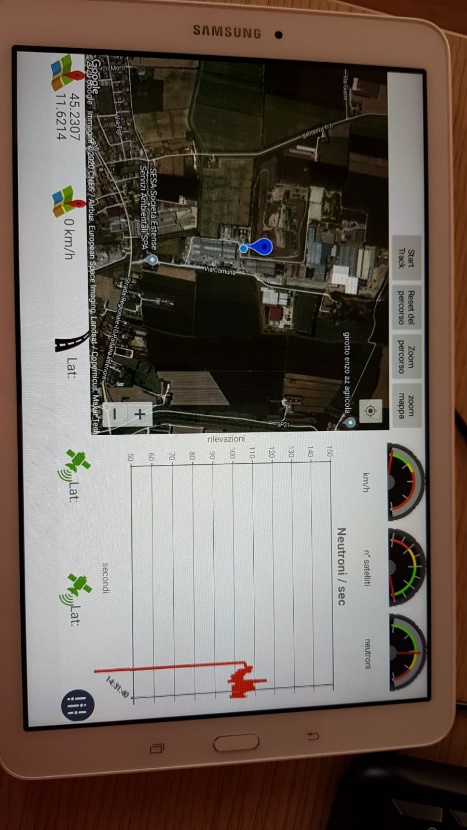 Vehicle prototype
Device’s	 behaviour over a water leak.
Leak in hole!
Customers in a year of activities
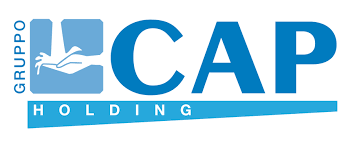 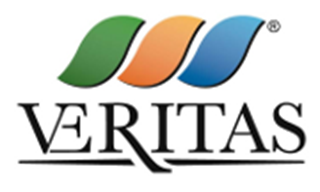 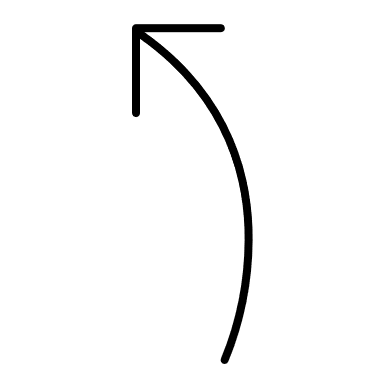 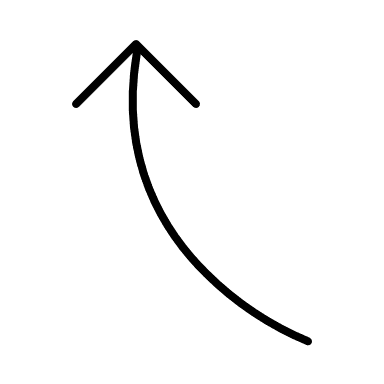 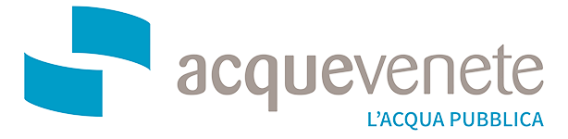 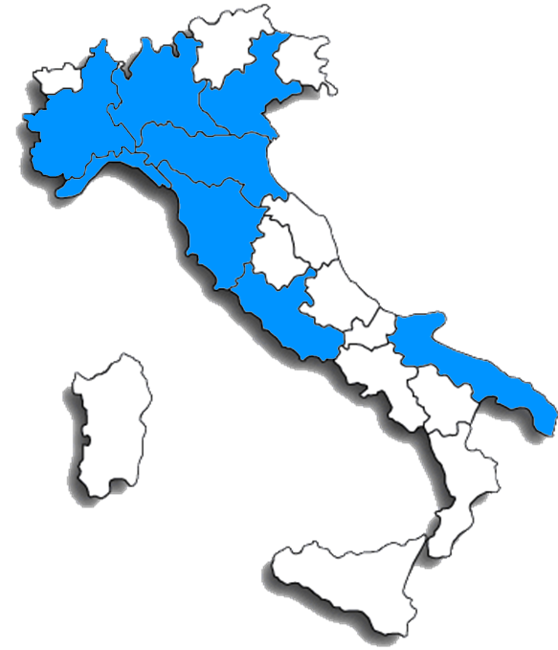 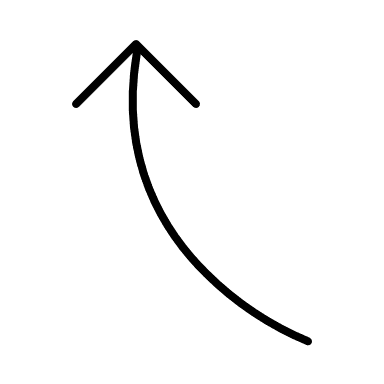 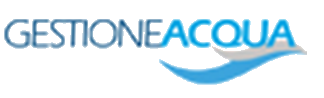 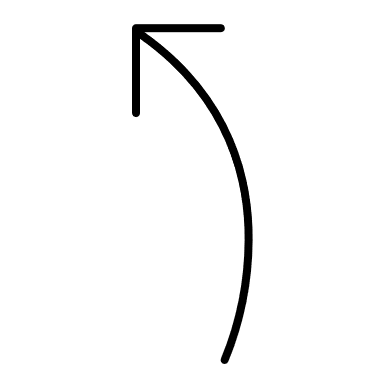 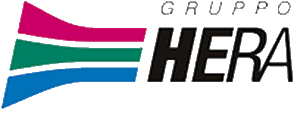 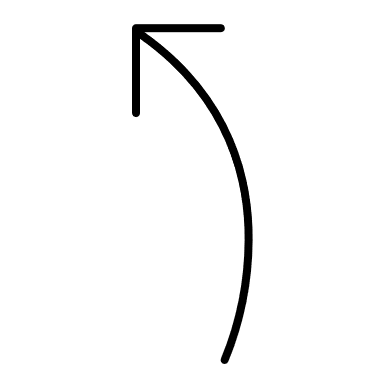 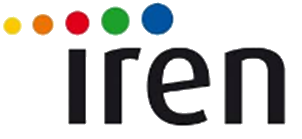 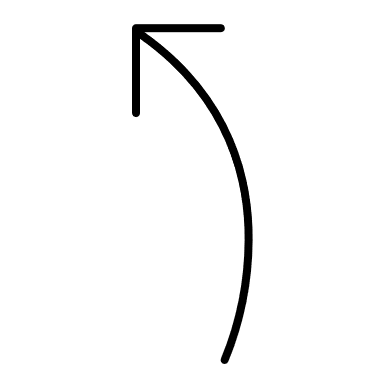 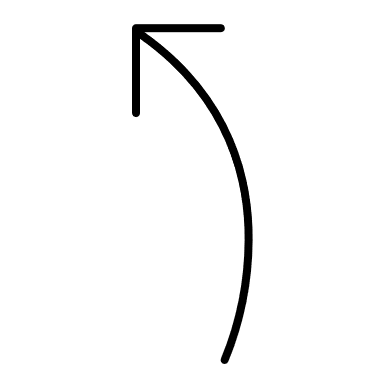 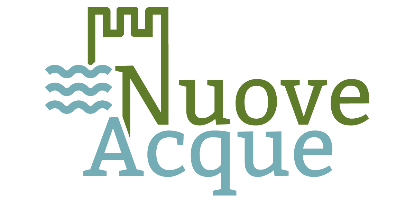 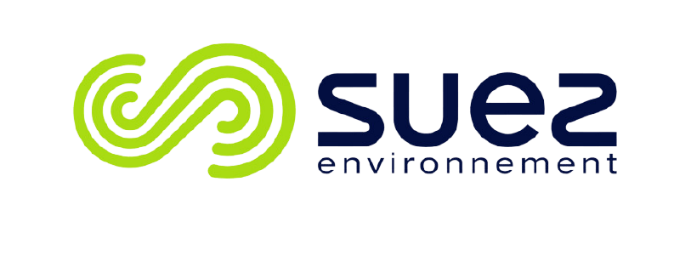 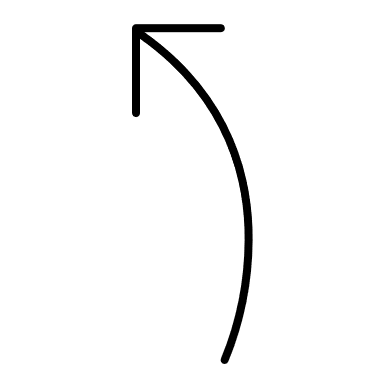 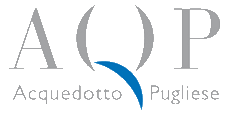 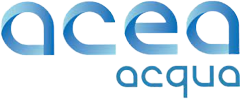 Over 5,400 kilometers of pipelines monitored
Business model
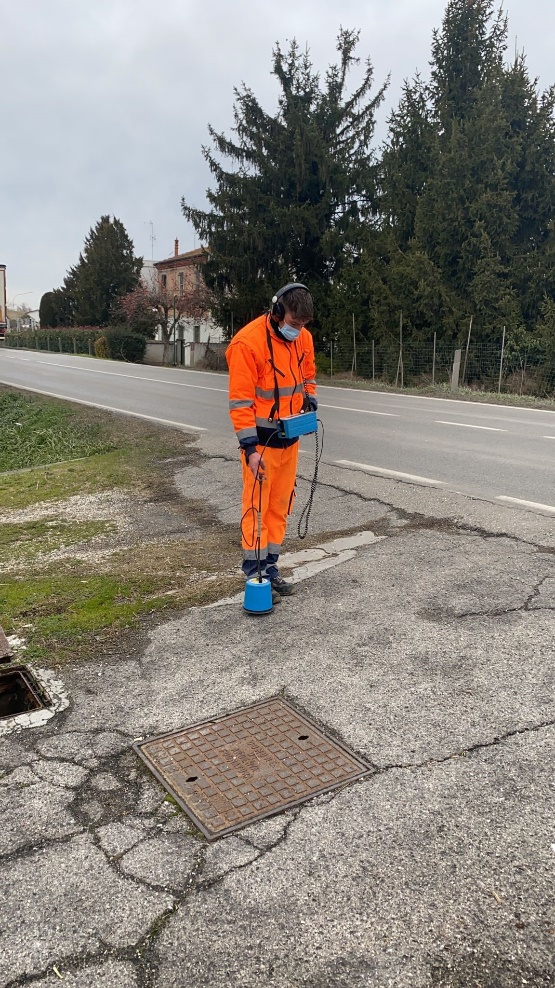 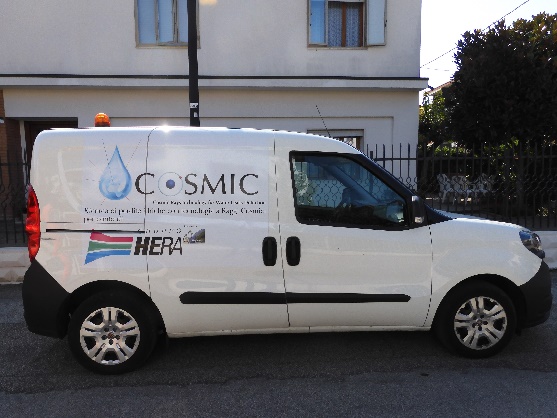 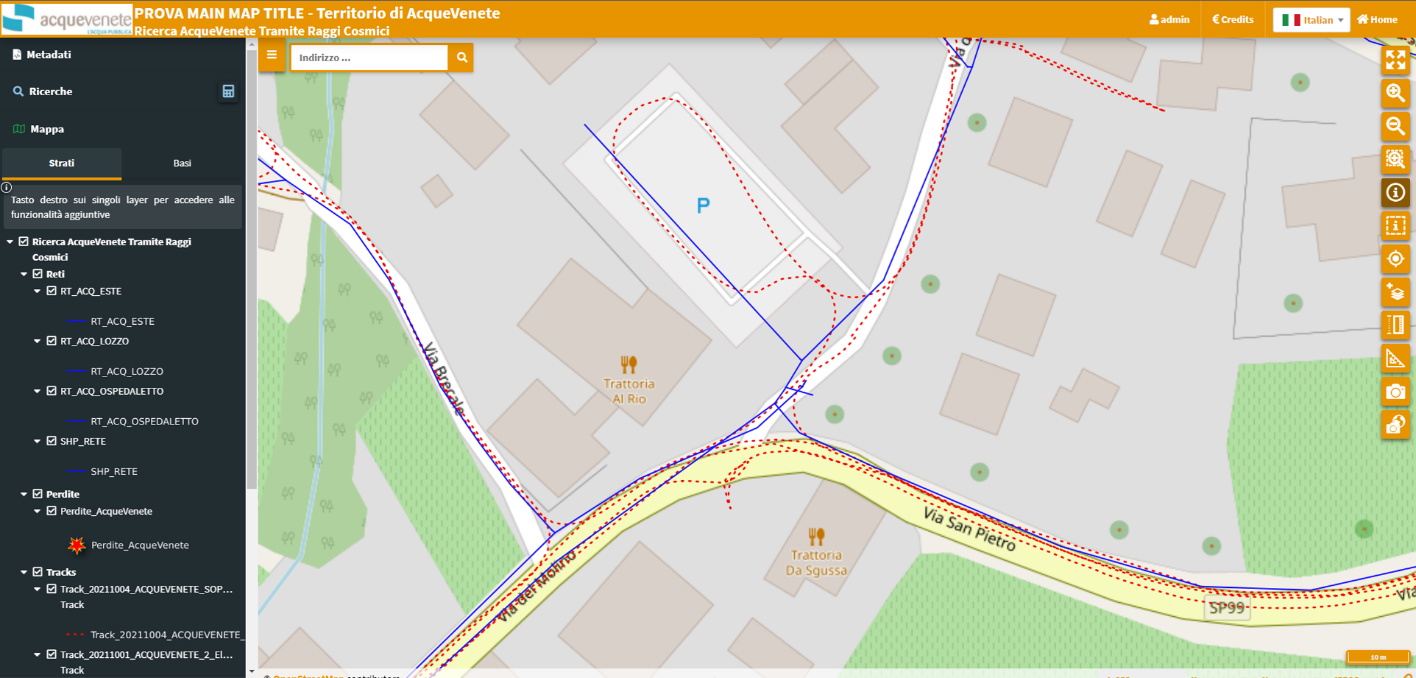 Complete process (Data acquisition, analysis, validation -> Final report)
Very fast solution
Performed to collect information at a speed of 40 km per hour 
Automatic analysis with ML algorithm that generates the points to investigate.
Business model
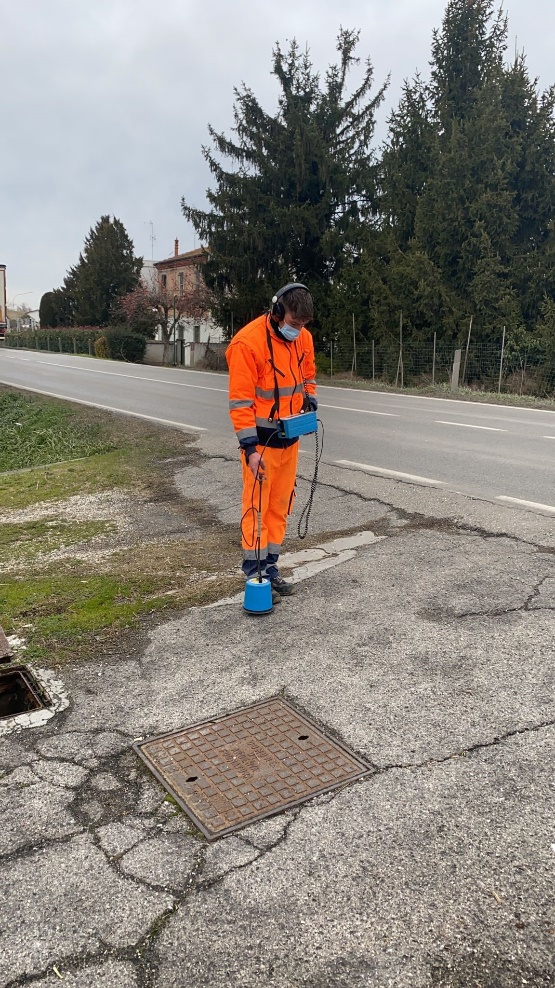 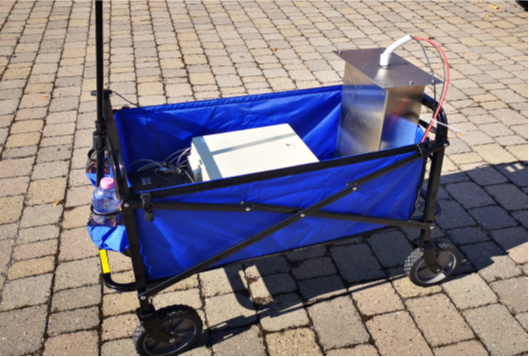 This is a most effective solution
Slower
But, in addition to the leaks that can be found with the electroacoustic search, it is also possible to find leaks that are not audible from the operating organs (hydrants, gate valves, sockets)
Comparison of two methodologies
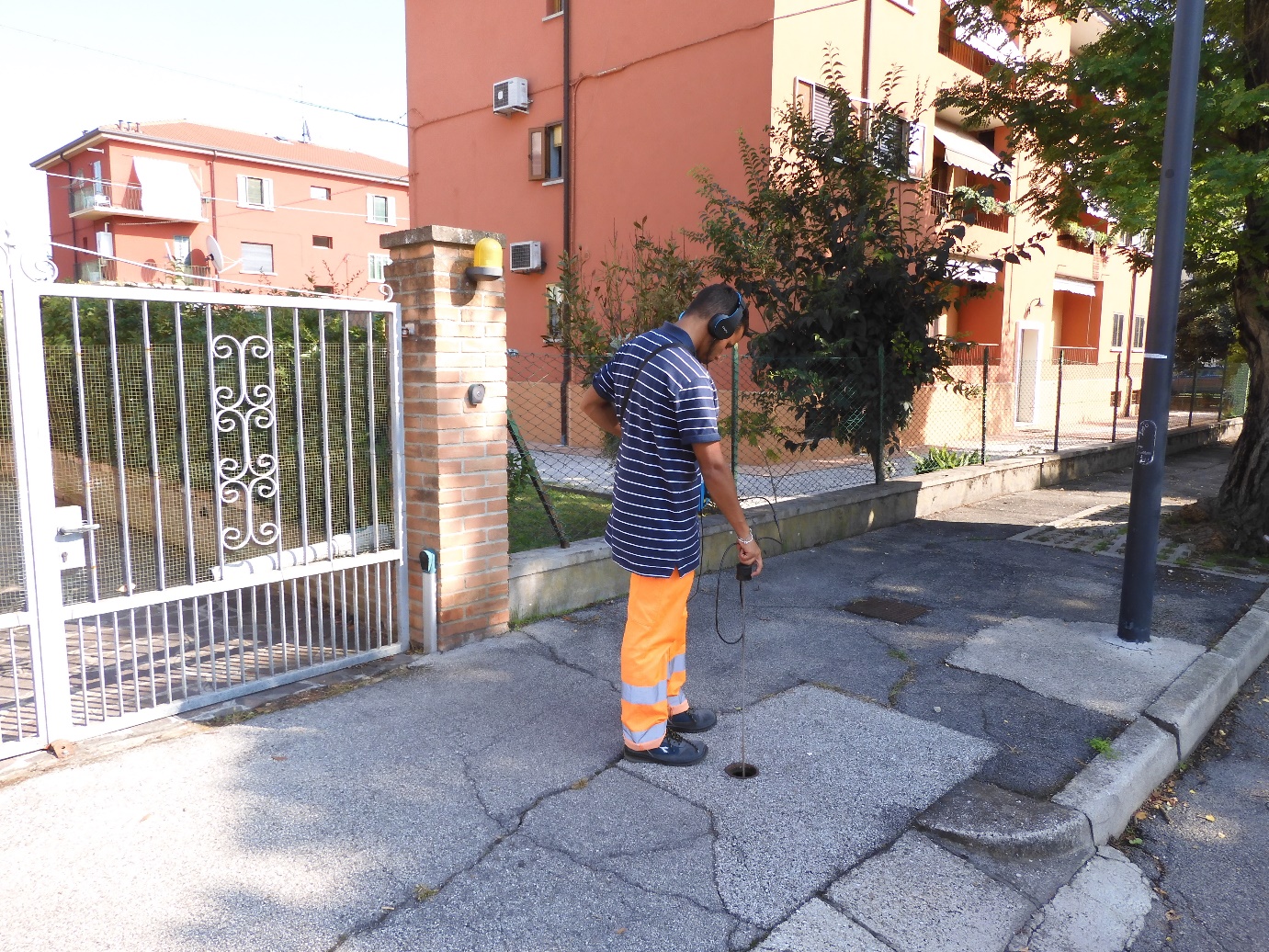 Systematic
Area 1: 0.14 losses per km
Area 2: 0.08 losses per km

Cosmic
Area 1: 0.16 losses per km
Area 2: 0.083 losses per km
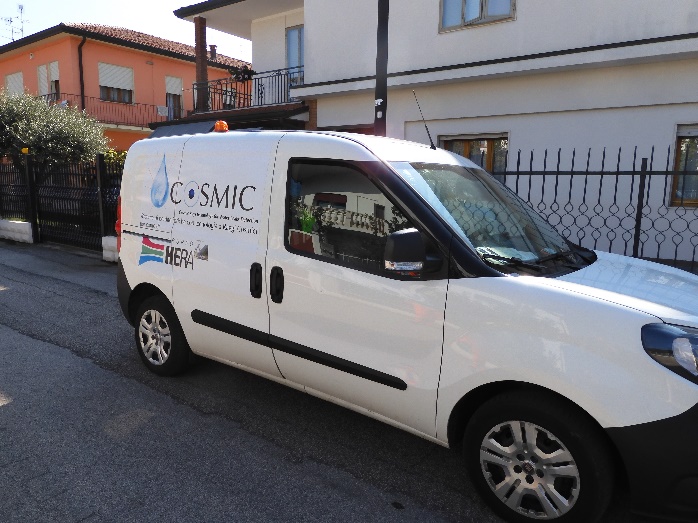 Developments and new applications - 1
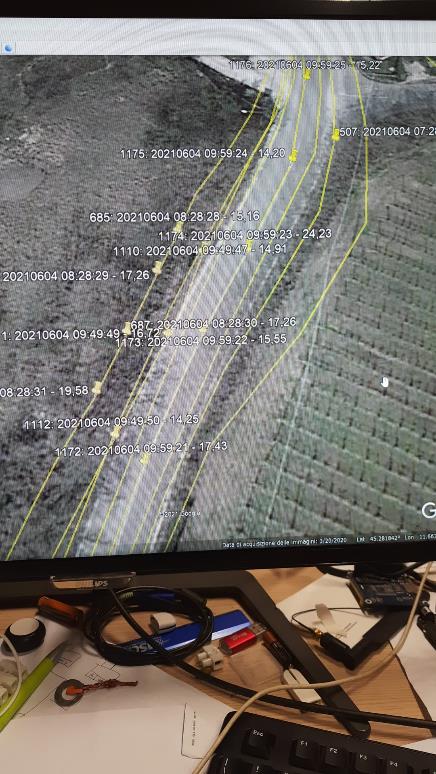 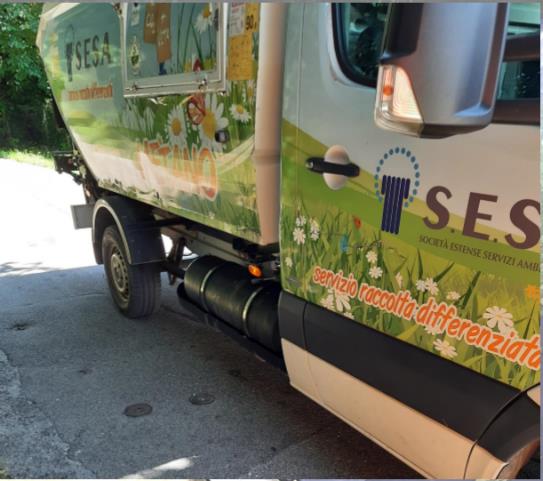 Installation on urban waste trucks for a daily and capillary mapping.
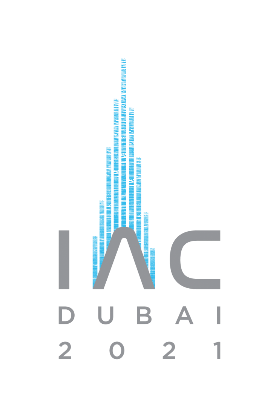 About us
Cosmic has won the first place at the ESA Startup Competition.
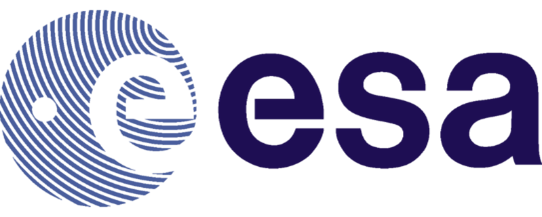 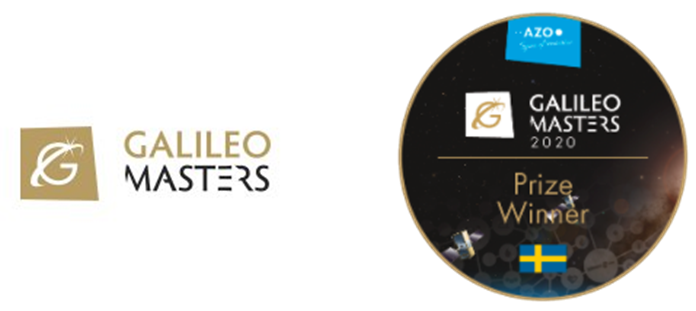 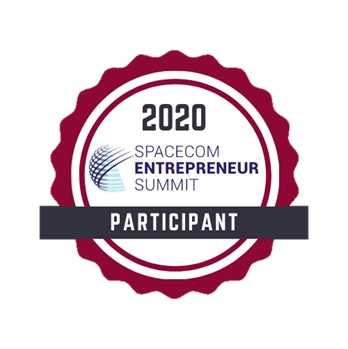